Figure 1.
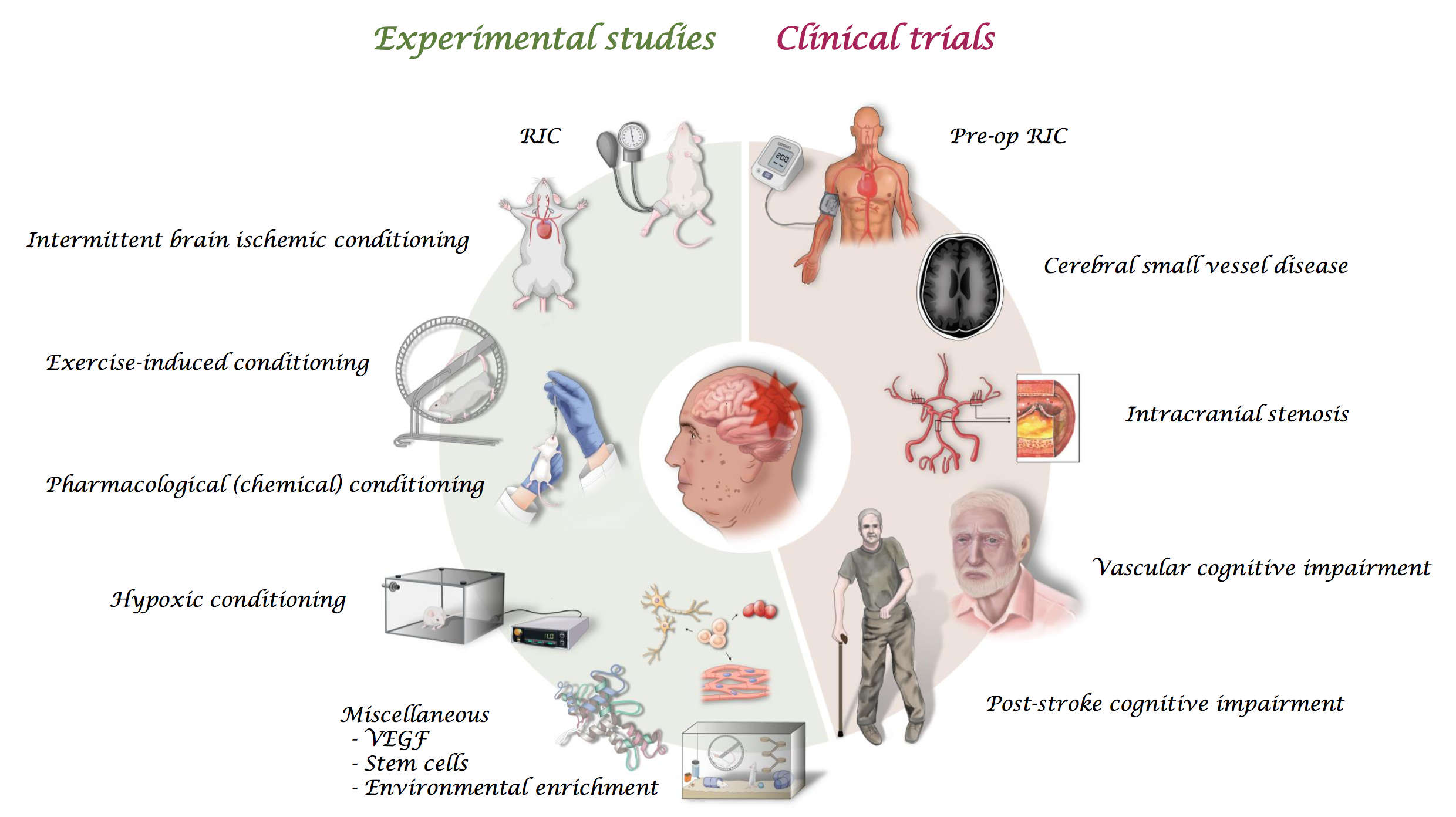 Kim et al., Conditioning Medicine 2022; 5(3): 85-92.